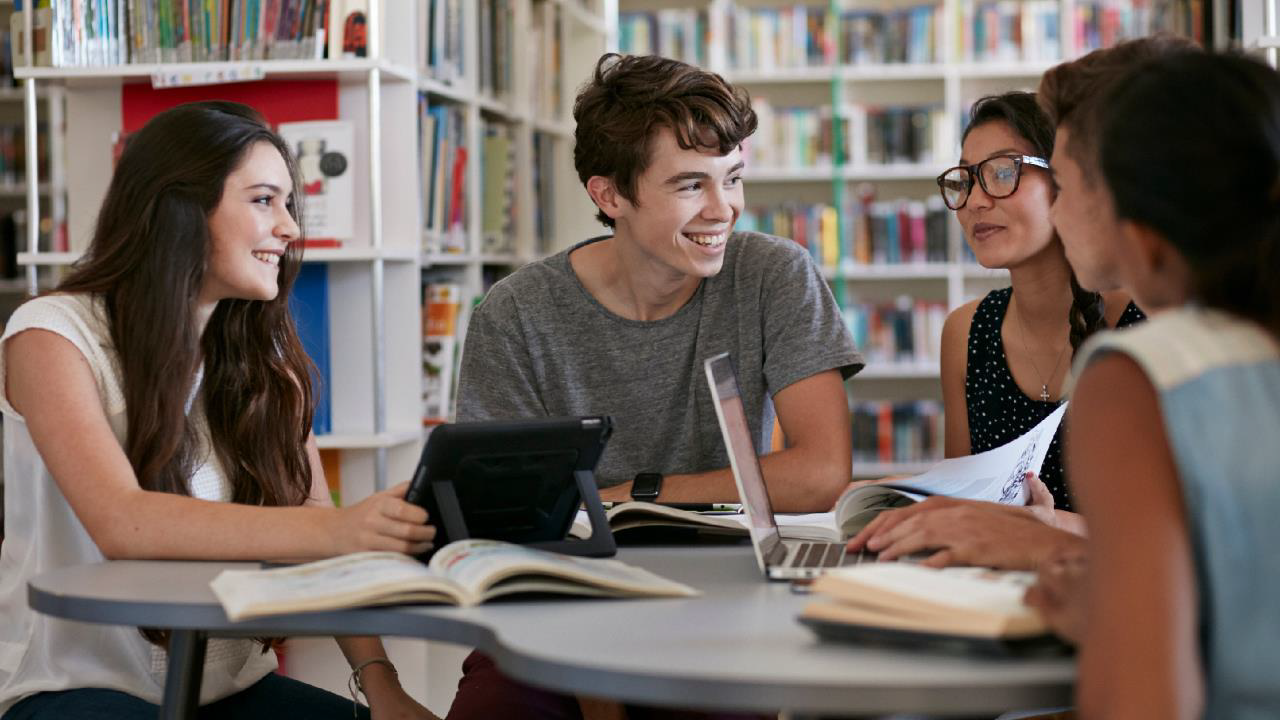 LE GRAND ORAL
Définition et objectifs
Définition
L’épreuve du Grand oral est conçue pour permettre au candidat de  montrer sa capacité à prendre la parole en public de façon claire et  convaincante. Elle doit lui permettre aussi d’utiliser les  connaissances liées à ses spécialités pour démontrer ses capacités  argumentatives et la maturité de son projet de poursuite d’études,  voire professionnel. Son coefficient est de 10 sur 100.
2
Déroulement de l’épreuve :
Déroulement de l’épreuve 1
Déroulement 1
Le Grand oral dure 20 minutes avec 20 minutes de préparation.
Le candidat présente au jury deux questions préparées avec  ses professeurs et éventuellement avec d’autres élèves, qui  portent sur ses deux spécialités, soit prises isolément, soit  abordées de manière transversale en voie générale.
Le jury choisit une de ces deux questions. Le candidat a  ensuite 20 minutes de préparation pour mettre en ordre ses  idées et créer s’il le souhaite un support (qui ne sera pas  évalué) à donner au jury.
4
Déroulement de l’épreuve 2
Déroulement 2
Pendant 5 minutes, le candidat présente la question choisie et  y répond. Le jury évalue son argumentation et ses qualités de  présentation. L’exposé se déroule sans note et debout, sans  support.
Ensuite, pendant 10 minutes, le jury échange avec le candidat  et évalue la solidité de ses connaissances et ses compétences  argumentatives. Ce temps d’échange permet à l’élève de  mettre en valeur ses connaissances, liées au programme des  spécialités suivies en classe de première et terminale.
Les 5 dernières minutes d’échanges avec le jury portent sur le  projet d’orientation du candidat. Le candidat montre que la  question traitée a participé à la maturation de son projet de  poursuite d’études, et même pour son projet professionnel.
5
Évaluation
Évaluation
L’épreuve est notée sur 20 points. Le jury valorise la solidité des  connaissances du candidat, sa capacité à argumenter et à relier les  savoirs, son esprit critique, la précision de son expression, la clarté  de son propos, son engagement dans sa parole, sa force de  conviction.
En sciences l’élève doit apprendre à être à la fois rigoureux sur le  lexique scientifique et exigeant quant à la capacité de mettre à  portée d’un auditeur non expert la problématique étudiée. La  réponse à la question, ainsi que l’argumentation, doivent contenir  de vrais marqueurs disciplinaires : dimension expérimentale,  activités de modélisation, de programmation et ouverture sur le  monde scientifique, économique et industriel.
6
Grille
Le texte officiel :
« Au début de l'épreuve, le candidat présente au jury deux questions. Elles mettent en lumière un des grands enjeux du ou des programmes de ces enseignements (de spécialité́). Pour les candidats scolarisés, elles ont été́ élaborées et préparées par le candidat avec ses professeurs et, s'il le souhaite, avec d'autres élèves. » 
« Le jury valorise la solidité́ des connaissances du candidat, sa capacité́ à argumenter et à relier les savoirs, son esprit critique, la précision de son expression, la clarté́ de son propos, son engagement dans sa parole, sa force de conviction. »
Attendus 1
Le premier temps : présentation d’une question et de son  traitement
La question choisie par l’élève doit être singulière et personnelle.
L’élève doit pouvoir exposer les enjeux intellectuels et généraux de  la question, qui font qu’elle mérite qu’on l’approfondisse et qu’on  la problématise, et également les enjeux que cette question revêt à  ses yeux.
8
Attendus 2
Le deuxième temps : échange avec le candidat
Il importe que le candidat puisse entrer dans un dialogue  constructif avec le jury à partir de sa question : la maîtrise de  l’exercice ne suppose pas seulement de savoir parler, mais encore de  savoir écouter. Le candidat doit être capable d’argumenter dans un  langage précis mais clair et abordable même par un non spécialiste.
9
Attendus 3
Le troisième temps : explicitation du projet d’orientation  L’élève est amené à expliciter en quoi la question traitée éclaire son  projet de poursuite d’études, voire son projet professionnel. Il est  amené à envisager le sens de son passage au lycée et le choix de
ses deux spécialités. Néanmoins il est prévu que l’élève puisse  éventuellement expliquer son choix d’orientation sans s’appuyer sur  les deux enseignements de spécialité qu’il a suivis en classe  terminale, ni sur les deux questions supports à l’épreuve orale.
10
Démarche :
Exemple de reformulation :
Les mathématiques
Entrées possibles
Une notion du programme, une point de l’histoire des  mathématiques, une démonstration : applications des  équations différentielles au vélo, modèles d’évolutions et  croissance des plantes, la controverse entre Leibniz et Newton
Le lien avec une autre spécialité :finance, infographie, biologie,  BigData, philosophie (exister, devoir, pouvoir, infini,
absurde). . .
L’attention portée à une notion pour ses enjeux sociétaux et  culturels ou dans un parcours d’orientation (continuum second  degré vers supérieur) : modélisations, situations de type
« faux positifs », compte rendus de lectures, notions  vectorielles pour préparer l’algèbre linéaire...
Des obstacles didactiques rencontrés et la façon dont ils ont  été levés (raisonnement par récurrence)
11
Les mathématiques
Questions possibles (1/2)
Faut-il croire aux sondages ?
Comment interpréter un test médical ?
Peut-on modéliser toute évolution de population par une  équation différentielle ?
Comment calculer π à un milliard de décimales ?
Pourquoi une échelle des monnaies/poids basée sur 1, 2, 5, 10  et pas 1, 3, 6, 12, 24 ?
Quel est le nombre de solutions d’une équation polynomiale  de degré 3 ?
12
Les mathématiques
Questions possibles (2/2)
Quelle est la forme de la trajectoire suivie par une sonde  envoyée sur Mars ?
Acheter ou louer son appartement ?
Exponentielle et datation pour détecter les faux tableaux ;  Comment gagner à un jeu télévisé ? voir la conférence de  Daniel Perrin https://youtu.be/dBTF2M3M1Uk
13
Les ressources
Ressources
Captation video d’une conférence de Daniel Perrin  https://youtu.be/dBTF2M3M1Uk et uncompte rendud’une  autre ;
Undocument de synthèsepour les élèves par Catherine Huet  IPR de Versailles
Encore undocument intéressantde l’académie de Versailles.
Lesite de référence;)
Pour s’enregistrer en ligne et télécharger sa prestation au  format mp3 ou pour s’entraîner en temps limité  https://www.mon-oral.net/
14
Autres ressources
Lumni – Les petits tutos du grand oral
Podcast pour s’entraîner
Groupe de formateurs lycée - BORDEAUX - 2020